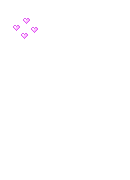 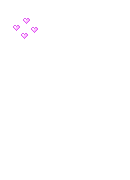 CHÀO MỪNG QUÝ THẦY CÔ GIÁO VỀ DỰ GIỜ
Môn: Tin học
Lớp 4A
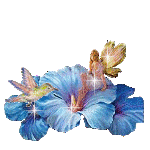 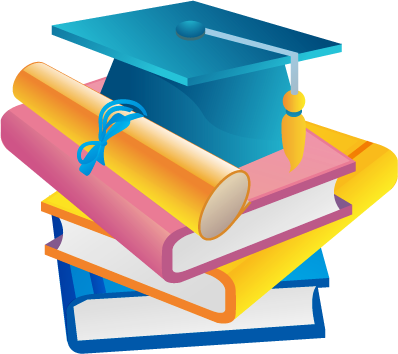 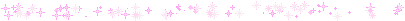 Chào mừng quý thầy cô giáo về dự giờ thăm lớp.
Tin học
Bài 4:  Sao chép màu (tiết 1)
Mục tiêu:
- Biết cách sao chép màu từ màu của bức vẽ có sẵn.
Tin học
Bài 4:  Sao chép màu (tiết 1)
A. HOẠT ĐỘNG CƠ BẢN.
Hoạt động 1: Vẽ các hình theo mẫu sau.
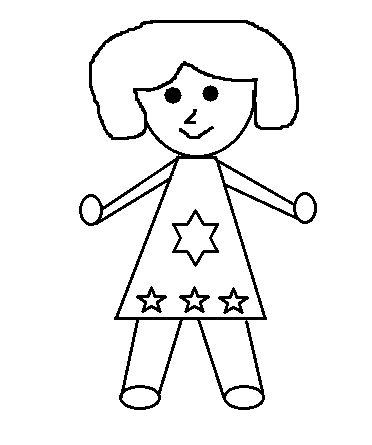 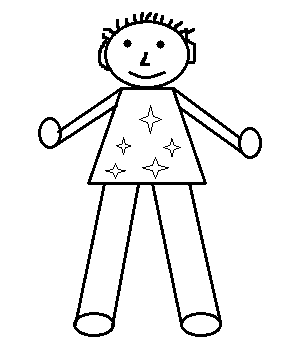 Tin học
Bài 4:  Sao chép màu (tiết 1)
A. HOẠT ĐỘNG CƠ BẢN.
Hoạt động 2:  Em tô màu cho hình thứ nhất rồi thực hiện sao chép màu đã tô cho hình thứ nhất để tô cho hình thứ hai theo hướng dẫn.
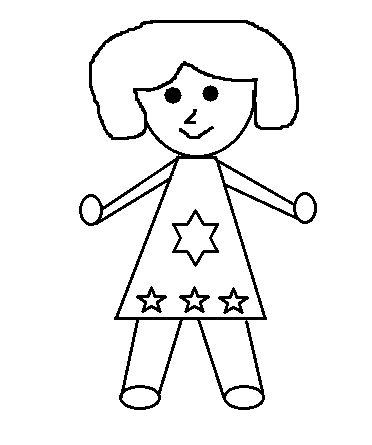 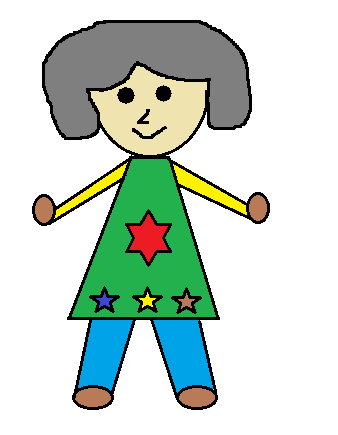 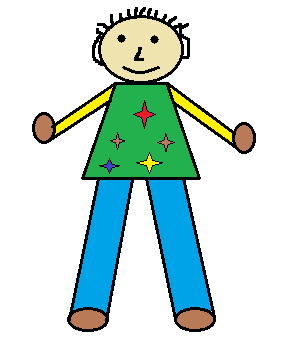 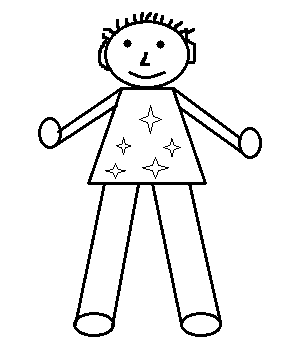 Tin học
Bài 4:  Sao chép màu (tiết 1)
A. HOẠT ĐỘNG CƠ BẢN.
Hoạt động 2:  Em tô màu cho hình thứ nhất rồi thực hiện sao chép màu đã tô cho hình thứ nhất để tô cho hình thứ hai theo hướng dẫn.
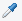 Bước 1: Chọn công cụ lấy màu Color picker.
Bước 2: Di chuyển công cụ lấy màu vào mảng màu cần lấy, nháy chuột.
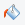 Bước 3: Chọn công cụ tô màu          , di chuyển chuột đến vị trí cần tô, nháy chuột.
B. Hoạt động thực hành
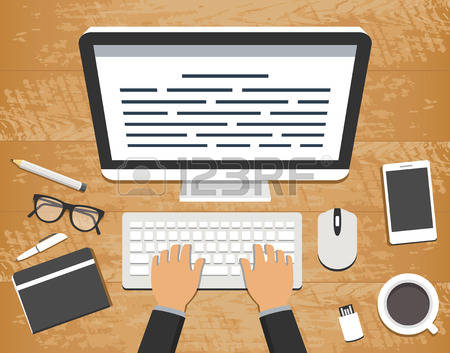 Trò chơi
Ai anh ai đúng
Câu 1: Để sao chép màu em sử dụng công cụ nào sau đây?
A
C
D
B
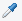 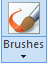 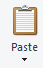 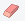 Câu 2: Để tô màu cho hình vẽ em sử dụng công cụ nào sau đây?
A. 1
B. 2
C. 3
D. 4
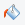 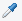 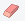 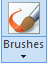 Trò chơi
Ai anh ai đúng
Câu 3: Em hãy nêu các bước thực hiện để sao chép màu?
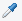 Bước 1: Chọn công cụ lấy màu Color picker.
Bước 2: Di chuyển công cụ lấy màu vào mảng màu cần lấy, nháy chuột.
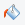 Bước 3: Chọn công cụ tô màu          , di chuyển chuột đến vị trí cần tô, nháy chuột.
Tiết học đến đây kết thúc.
Chúc thầy cô giáo sức khỏe
Chúc các em chăm ngoan học giỏi